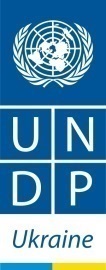 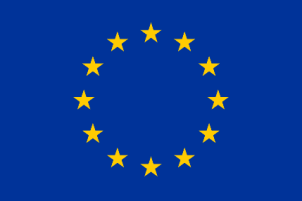 Проект ЄС та ПРООН “Об'єднання співвласників багатоквартирних будинків для впровадження сталих енергоефективних рішень” = HOUSES =
ОСББ в Україні: правовий статус, порядок створення і діяльності
ОСББ в Україні
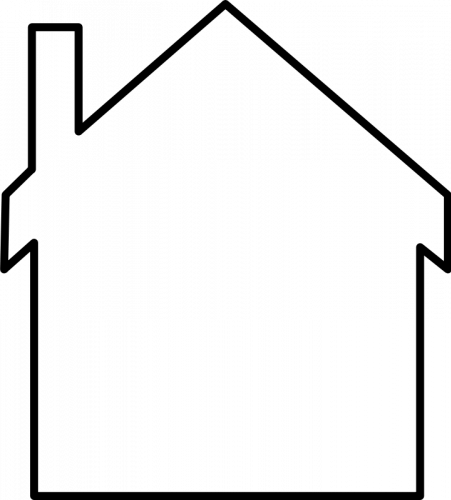 Юридична особа
Одна з форм управління
Добровільне створення
Не більше одного ОСББ в будинку
Але можна одне на кілька будинків
У новобудовах: лише після реєстрації права власності на >50% квартир
СТАТУТ
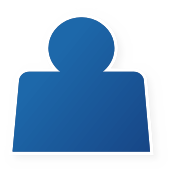 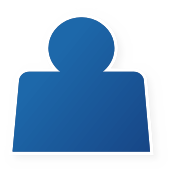 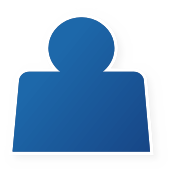 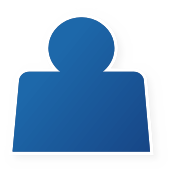 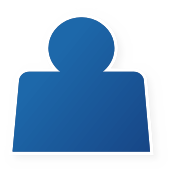 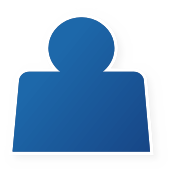 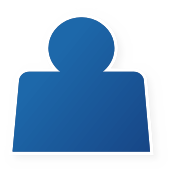 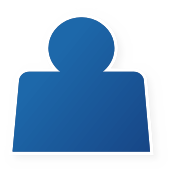 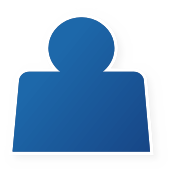 Статус ОСББ: законодавча база
Закон "Про ОСББ"
ст.4 - ОСББ не є суб’єктом господарювання
ст.4 - ОСББ є неприбутковою організацією
ст.4, ст.22 - ОСББ здійснюєсамозабезпечення (не надає послуг)
ст.4 - майно, придбане об’єднанням завнески, є спільною власністю співвласників
ст.10 - затвердження кошторису і розміру внесків - виключна компетенція загальних зборів
БАЛАНС
Нерухоме
майно.................0,00
Прибуток............0,00
Статус ОСББ: практичні наслідки
ОСББ не надає послуг (самозабезпечення)
ОСББ не має тарифу (внески)
Внески співвласників спрямовуються до цільових фондів 
Кошти використовуються за рішеннями загальних зборів (правління не може без рішення зборів збільшити чи зменшити цільовий фонд або розмір внесків)
Особливі правила бухобліку
Питання “договорів” зі співвласниками
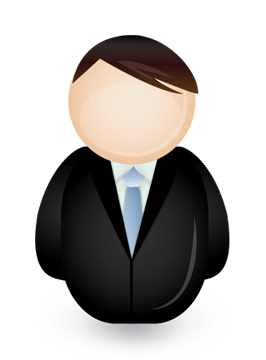 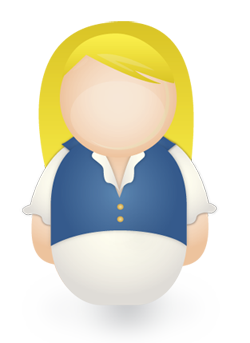 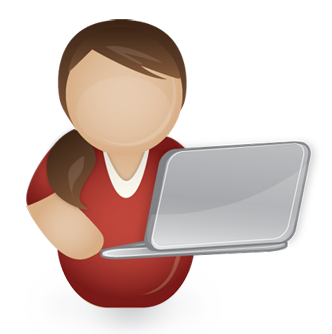 Договір
Договір
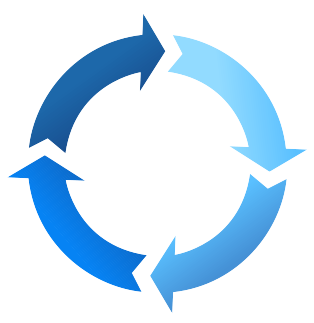 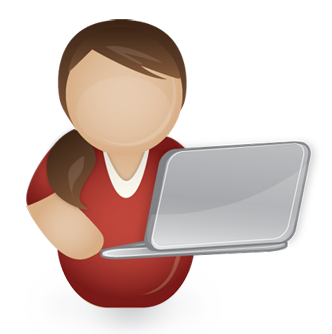 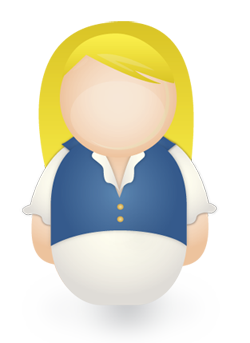 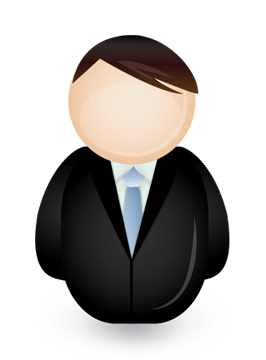 СТАТУТ
Договір
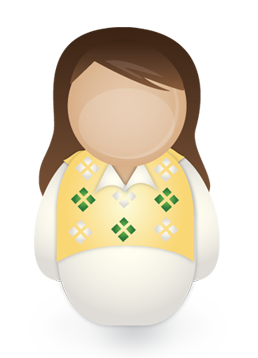 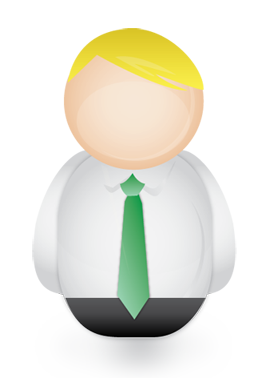 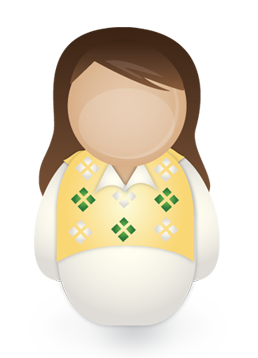 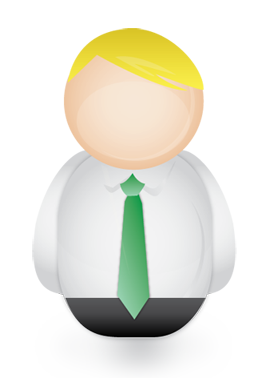 Договір
Договір
Органи управління ОСББ
Основні кроки зі створення ОСББ
Роз’яснювальна робота
З’ясування стану будинку
Розробка
проекту статуту
(на базі типового)
Створення ініціативної групи
Підбір правління і ревкомісії
Вивчення законодавства
Скликання уста-новчих зборів
Збір інформації про власників
Пакет
документів на
реєстрацію:
- статут,
- протокол + додатки,
- реєстраційна заява
Пакет документів на збори:
проект статуту з проектом назви,
список власників
кандидатури до правлінняревізійної комісії, голови зборів
проект протоколу
листки голосування
порядок ведення
Подання
документів
державному
реєстратору
Проведення установчих
зборів
Ініціативна група
Складається з не менш як трьох власників квартир або нежитлових приміщень
Забезпечує підготовку, скликання і проведення установчих зборів
Бажано вести протоколи засідань (1-й протокол підтверджує факт створення ініціативної групи)
Доцільно повідомити міському голові про створення ініціативної групи та просити про сприяння
Визначення кола співвласників
Інформаційна довідка з Державного реєстру речових прав на нерухоме майно
Інформація від БТІ (просили про сприяння міського голову)
Інформація від самих співвласників
Підготовка проекту статуту
Статут є установчим документом юридичної особи
Повинен відповідати Типовому статуту ОСББ (затверджений наказом ДЖКГ № 141 від 27.07.2003 р., в редакції наказу Мінрегіону № 238 від 23.09.2015)
Може містити інші відомості, відмінні від положень Типового статуту:
можна по-своєму визначити принцип розподілу голосів на загальних зборах
можна по-своєму визначити перелік рішень, що повідомляються під розписку / рекомендованим листом
можна уточнити порядок обрання і компетенцію органів управління
можна уточнити порядок письмового опитування
можна уточнити “процедурні” питання
Установчі збори
Установчі збори
Форма протоколу
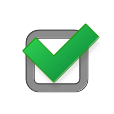 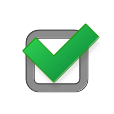 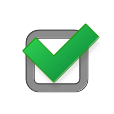 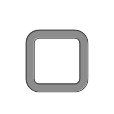 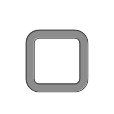 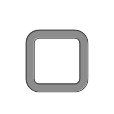 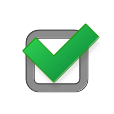 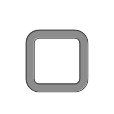 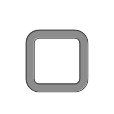 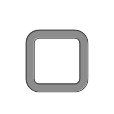 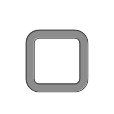 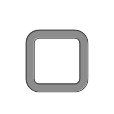 Форми документів
Форма протоколу* - наказ Мінрегіону від 25.08.2015  № 203
Типовий статут - наказ ДЖКГ № 141 від 27.07.2003 р. (у редакці наказу Мінрегіону № 238 від 23.09.2015)
Графічні зображення:Freepik, Smashicons, Vectors Market, monkik з www.flaticon.com